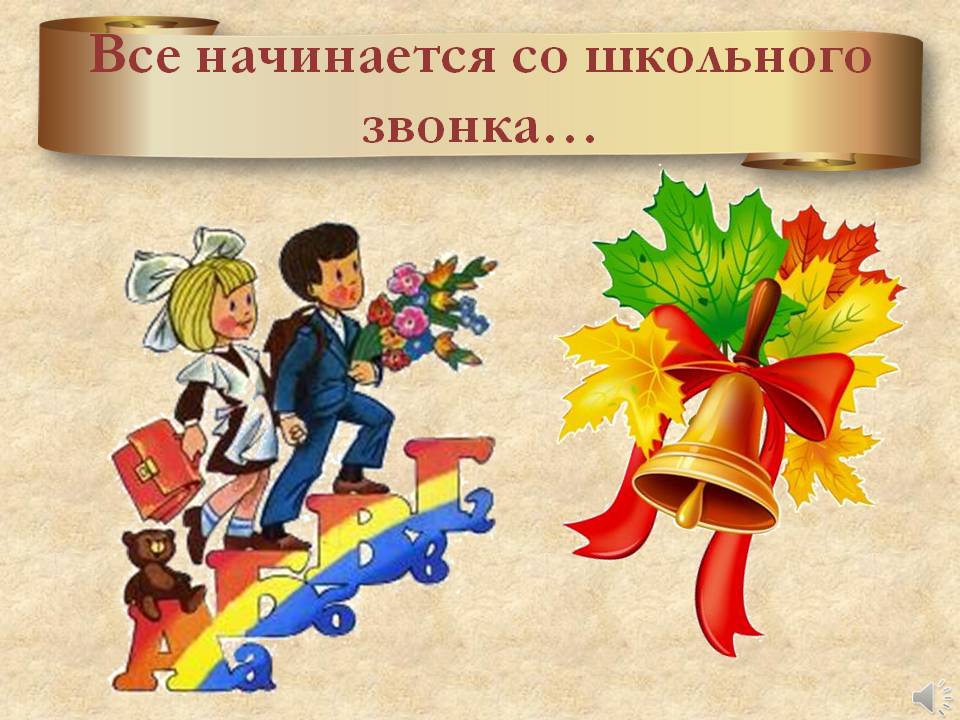 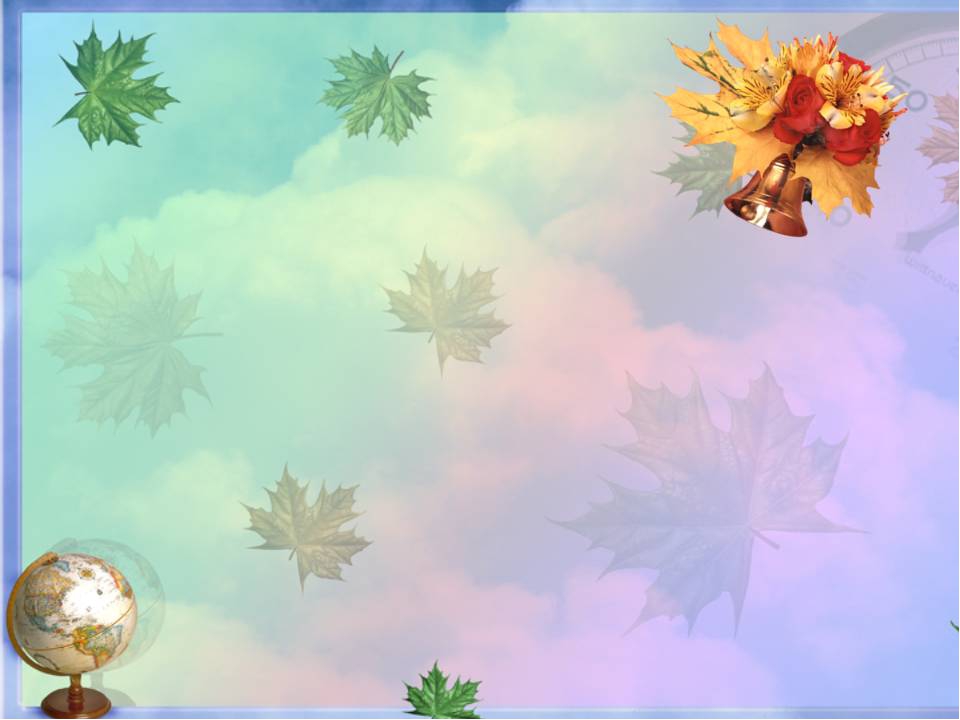 МБОУ СОШ №7 встречает своих выпускников!
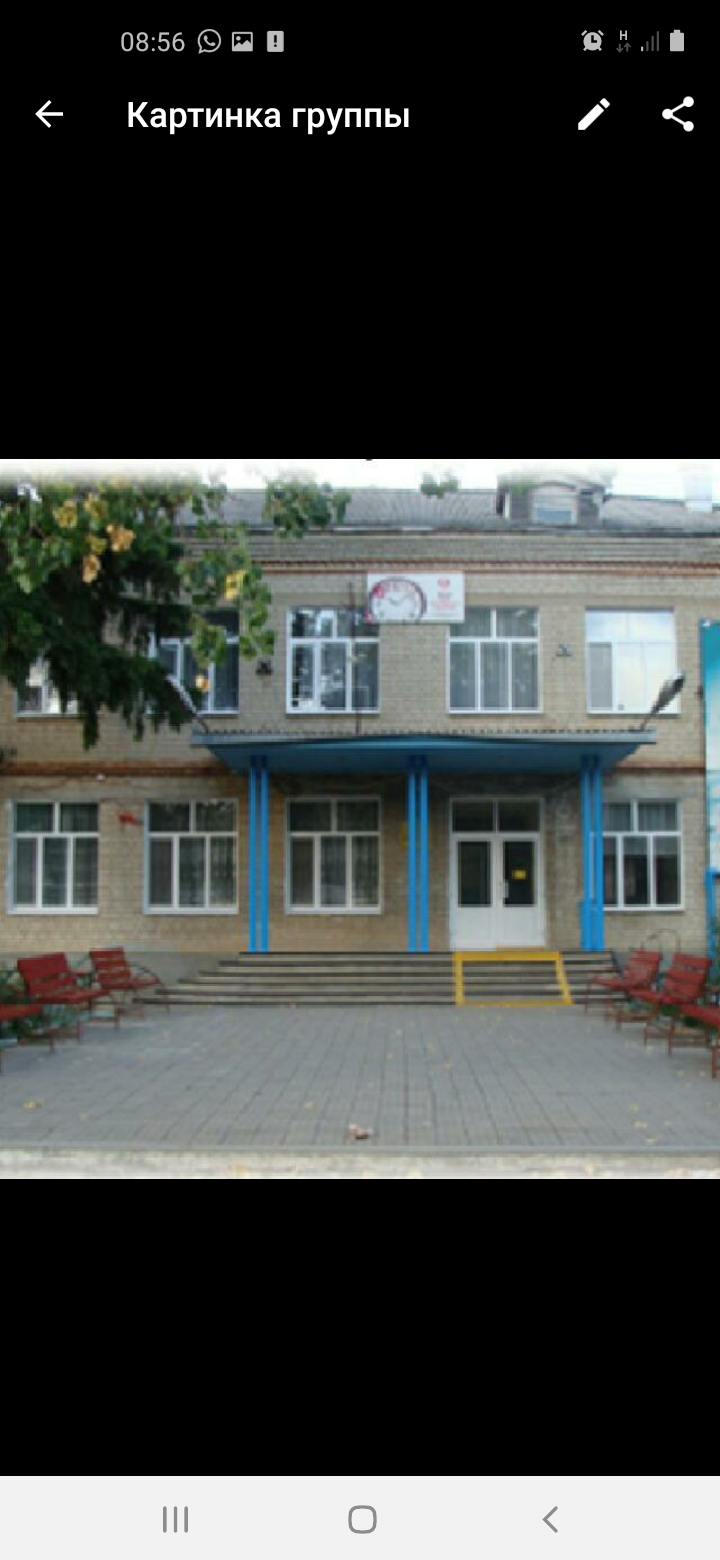 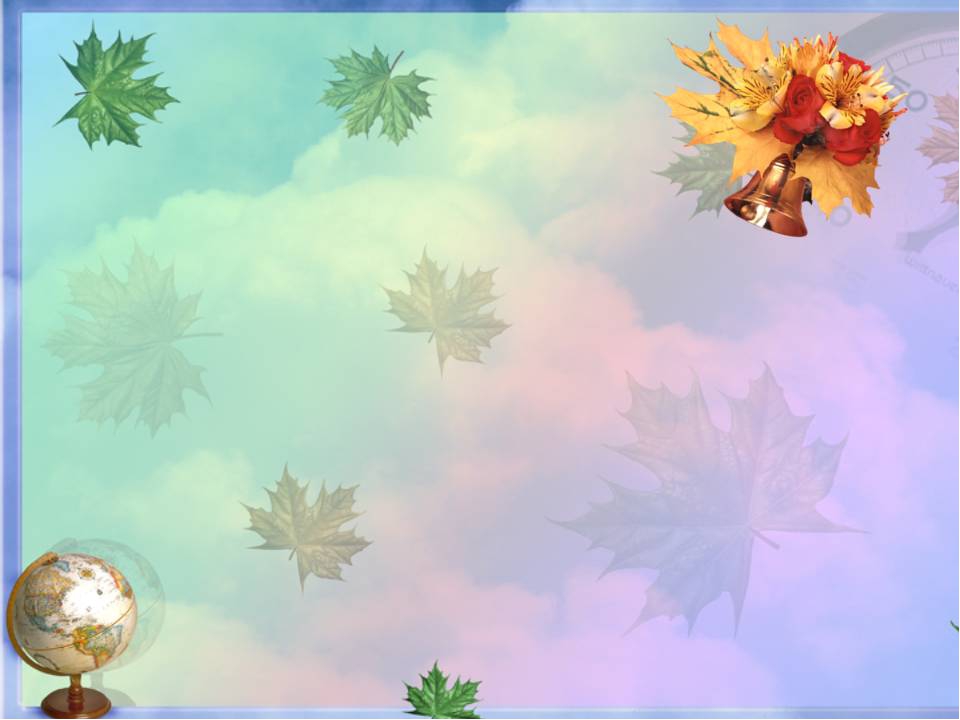 Звенит сегодня ласковый звонок.
Но только неожиданно и странно,
Зовет он нас совсем не на урок,
И он не означает перемены.
 Да, наш звонок сейчас звенит для вас.
Выпускники, он вас зовет собраться.
Сегодня, в этот день и в этот час
Он просит на мгновение остаться.
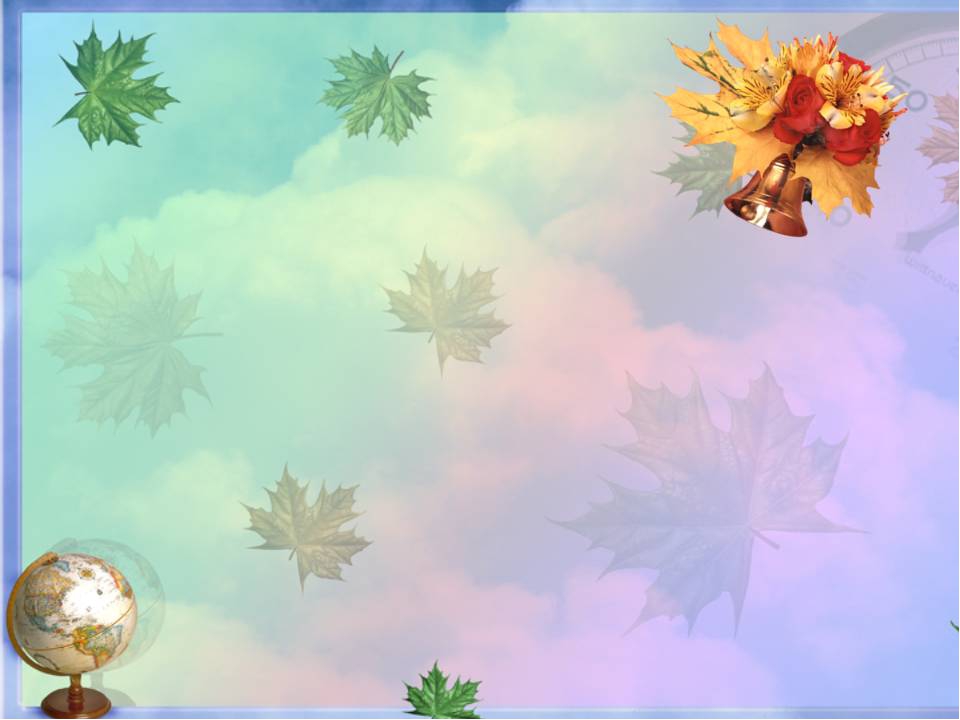 Наши юбиляры – выпуск 2016 год.
Классный руководитель –Шаева ЛюдмилаВасильевна
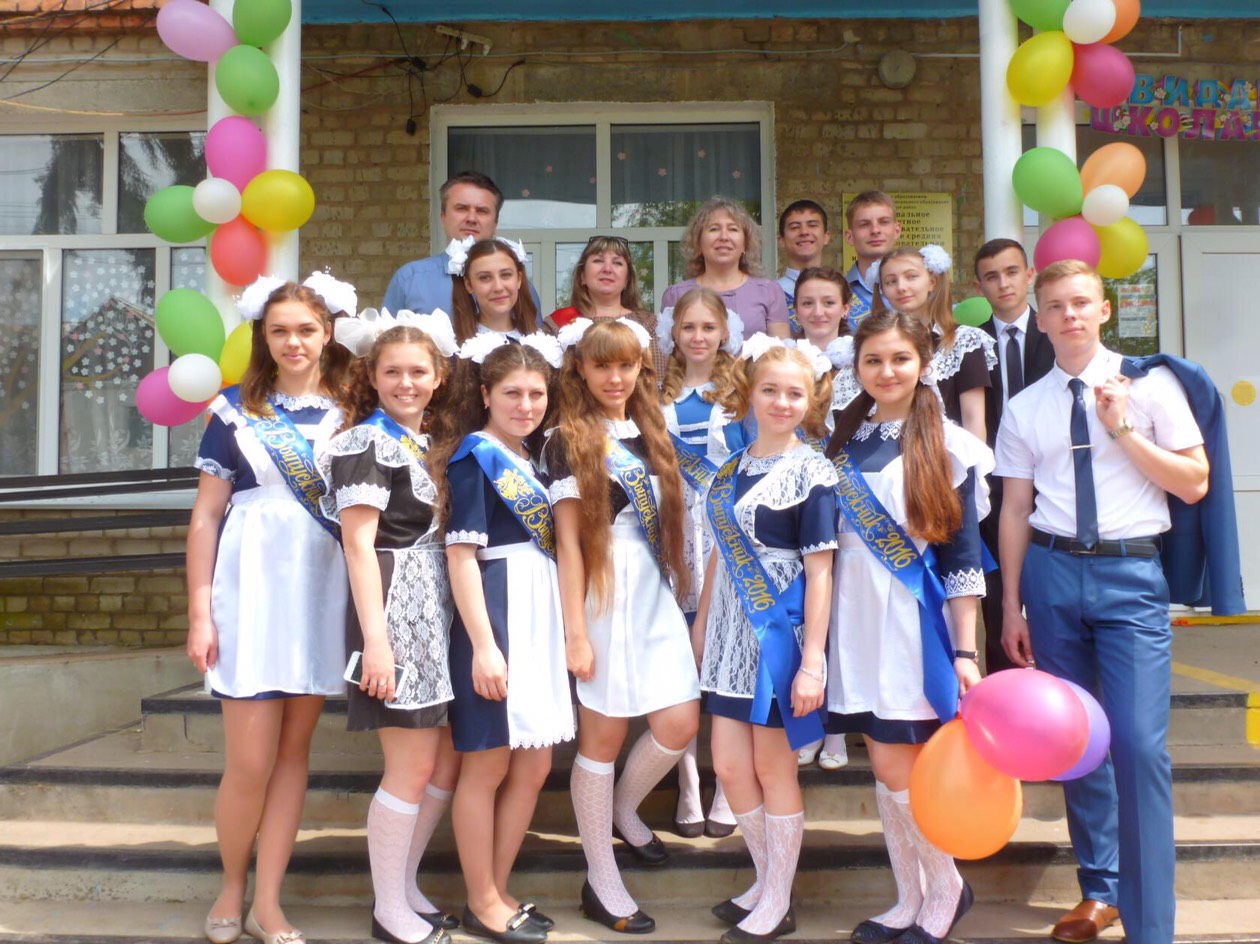 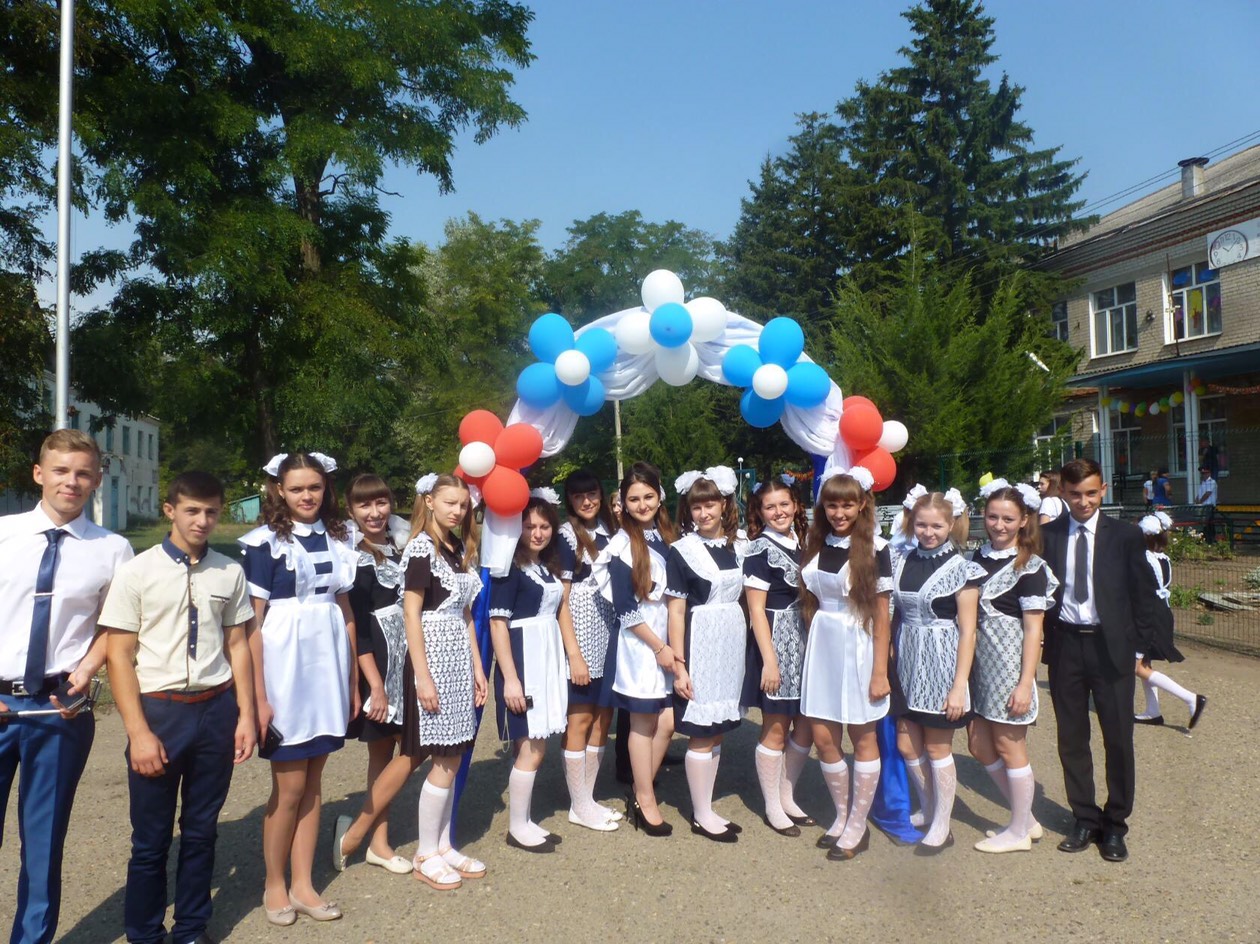 5 лет 
со дня окончания школы!
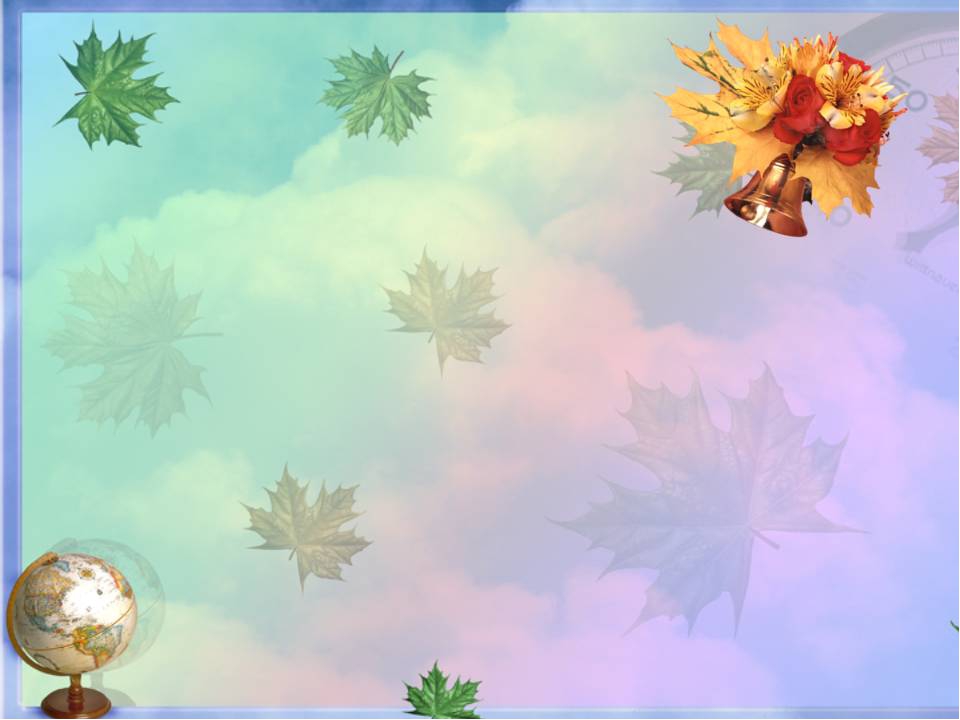 Как хорошо, что есть такая дата,Как хорошо, что место тоже есть,Куда мы можем все собраться,Где можно вместе всем встречатьсяИ словно в детство возвращаться!
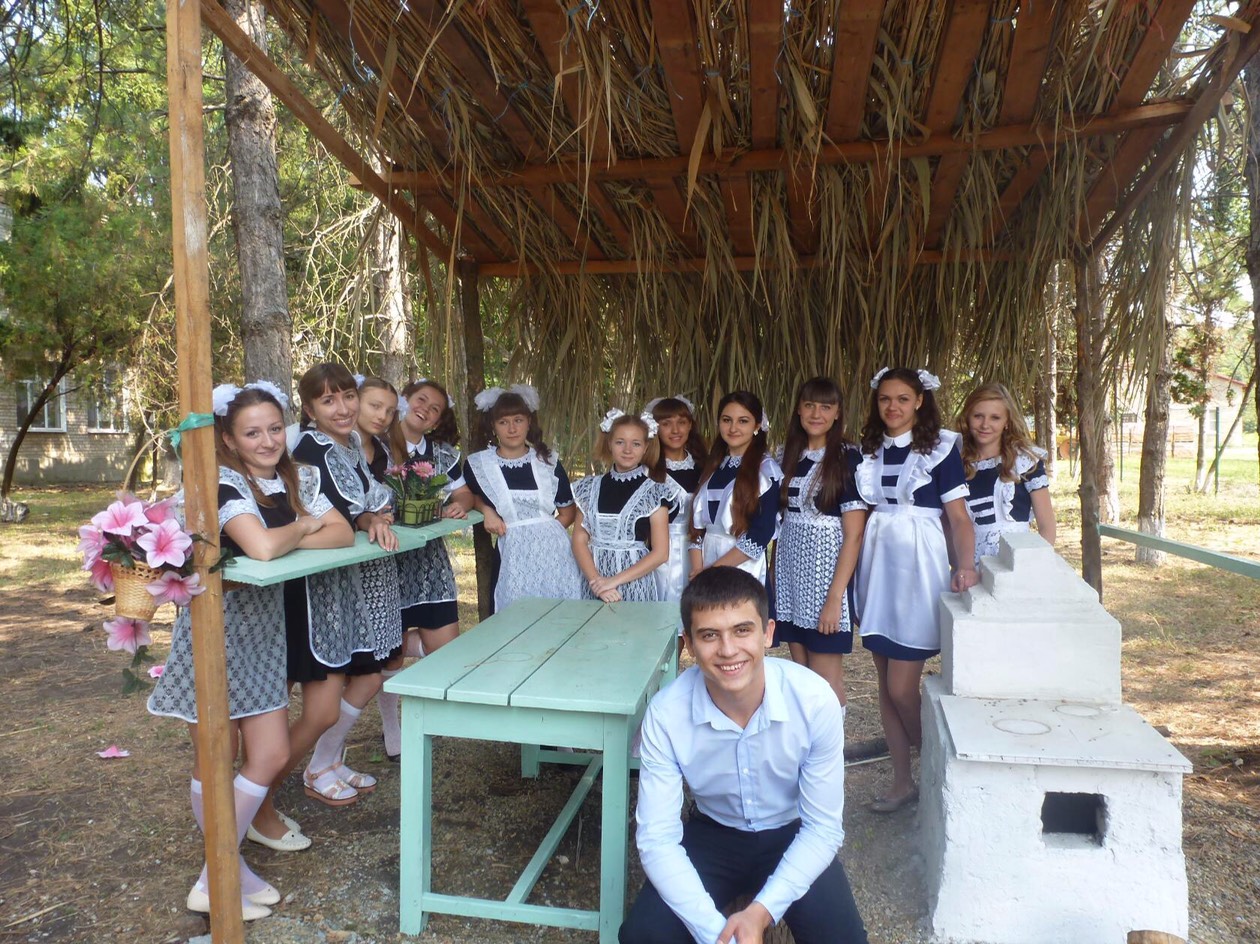 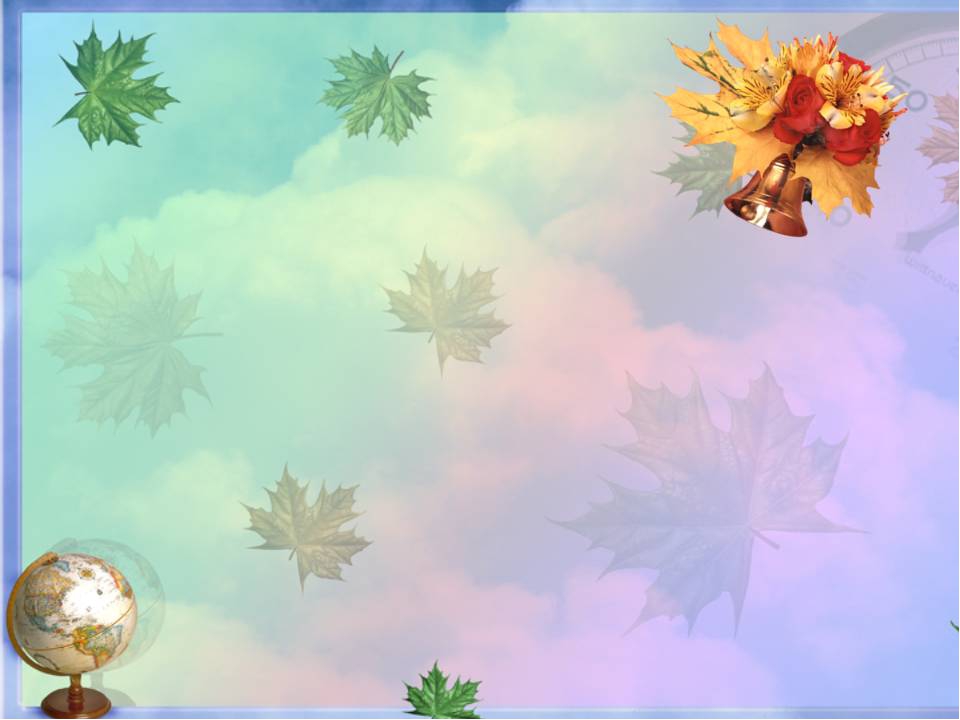 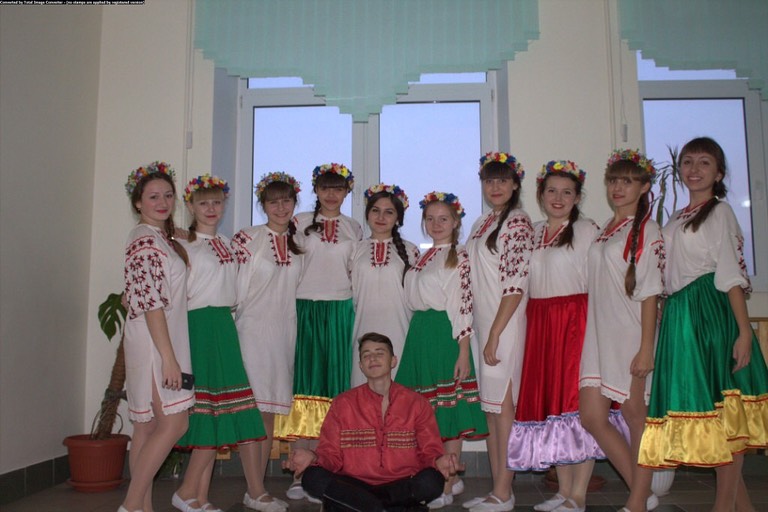 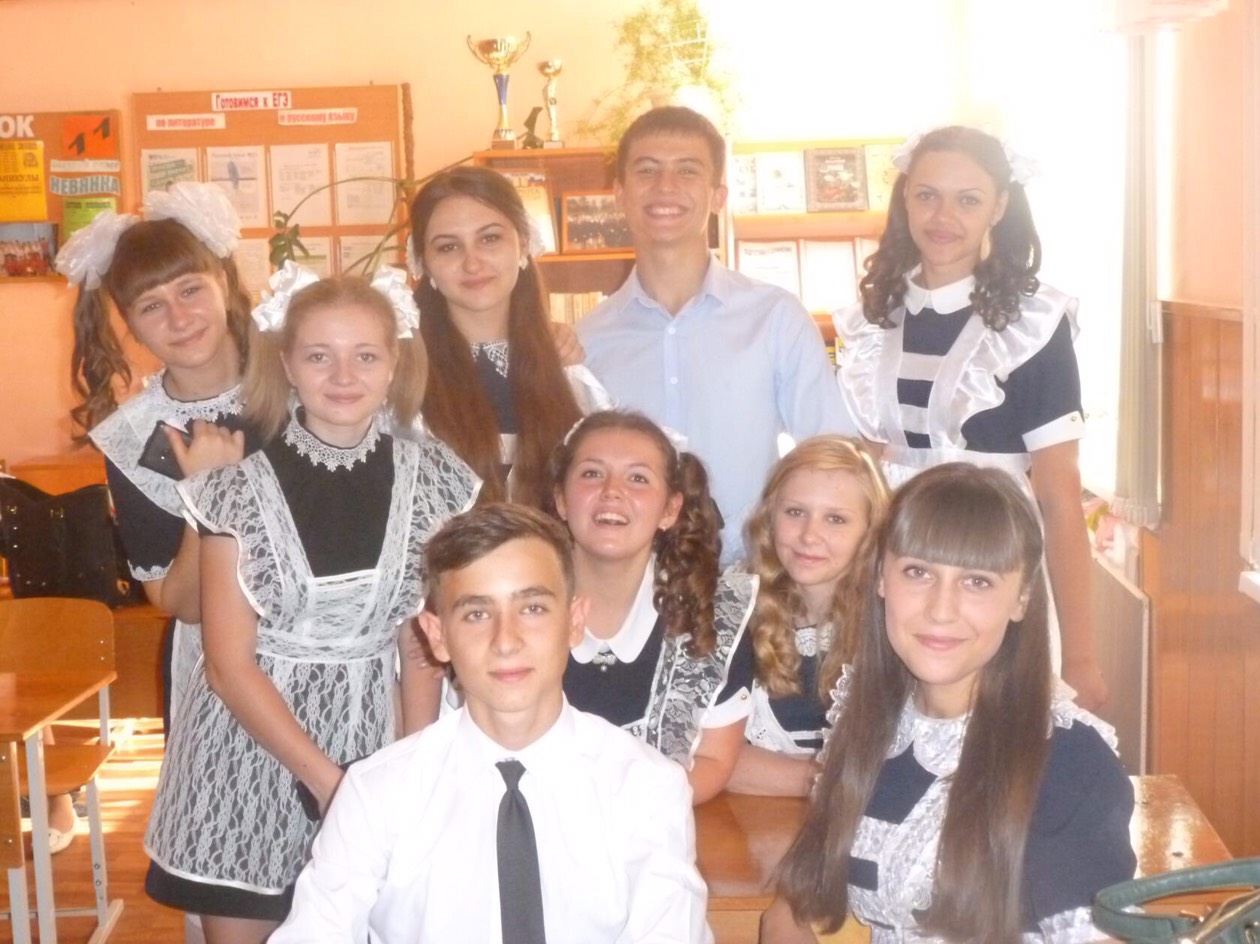 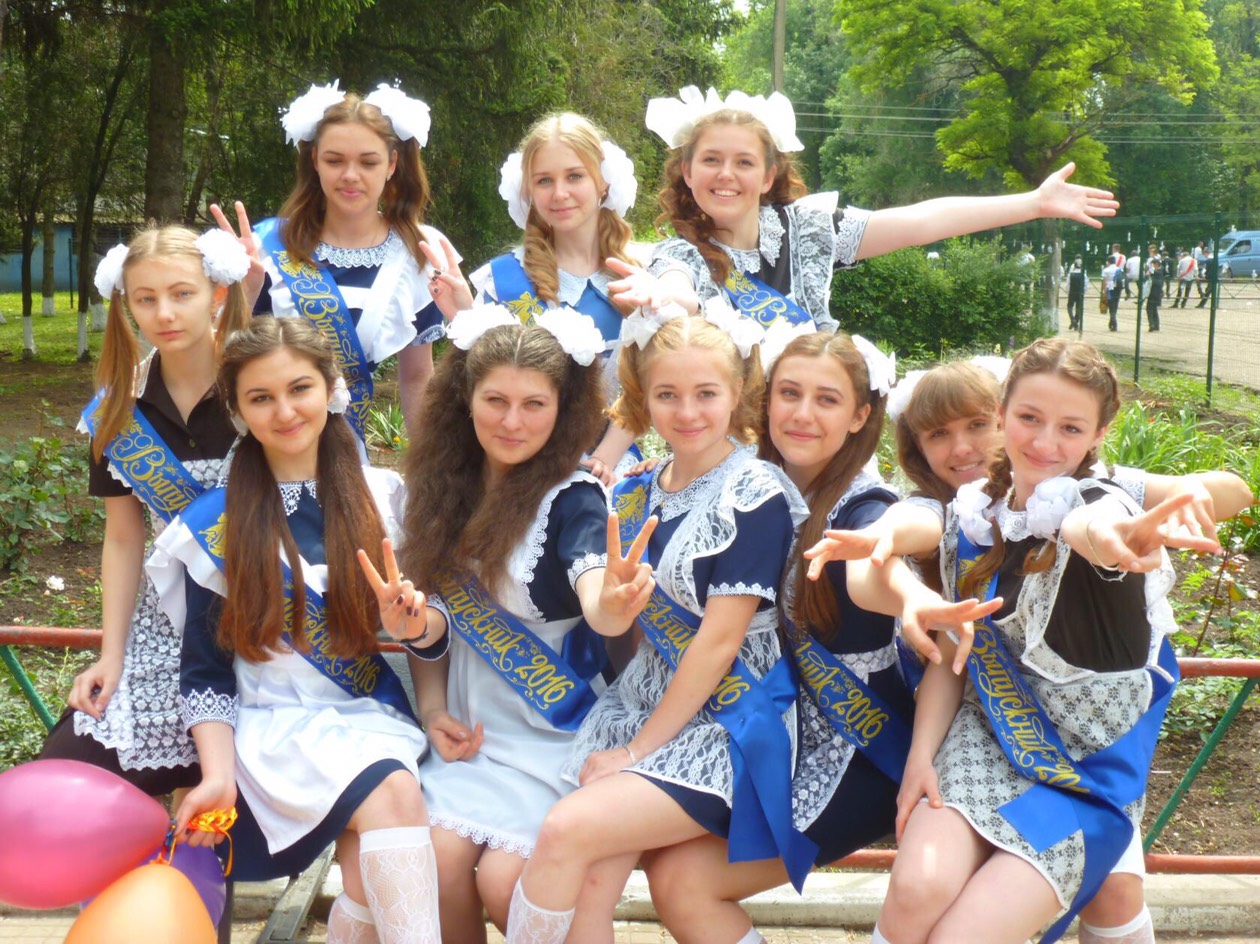 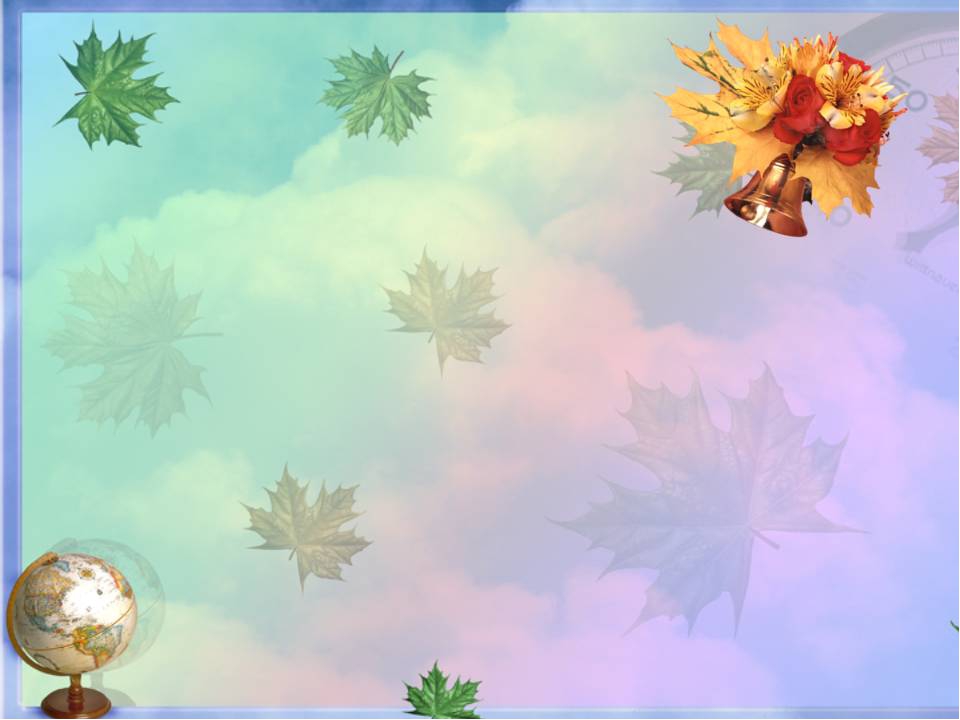 Наши юбиляры – выпуск 2011год.
Классный руководитель – Онуфриенко Любовь Константиновна
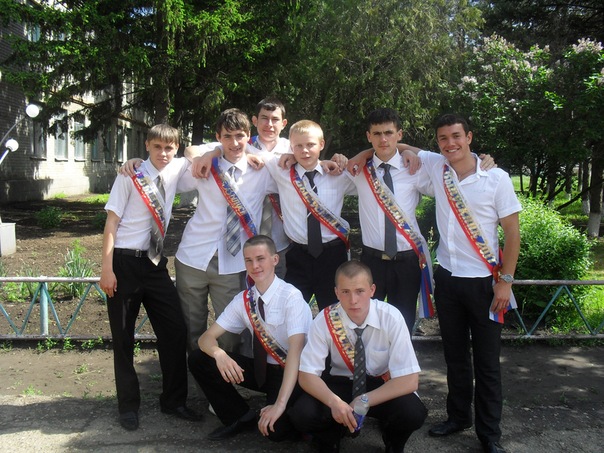 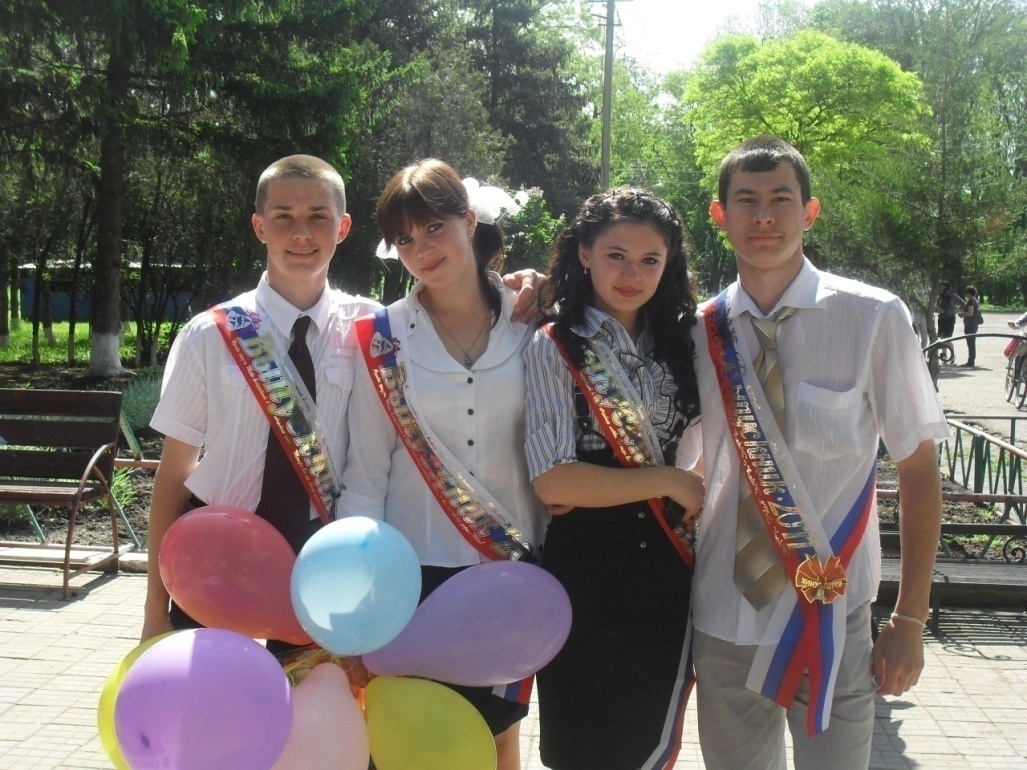 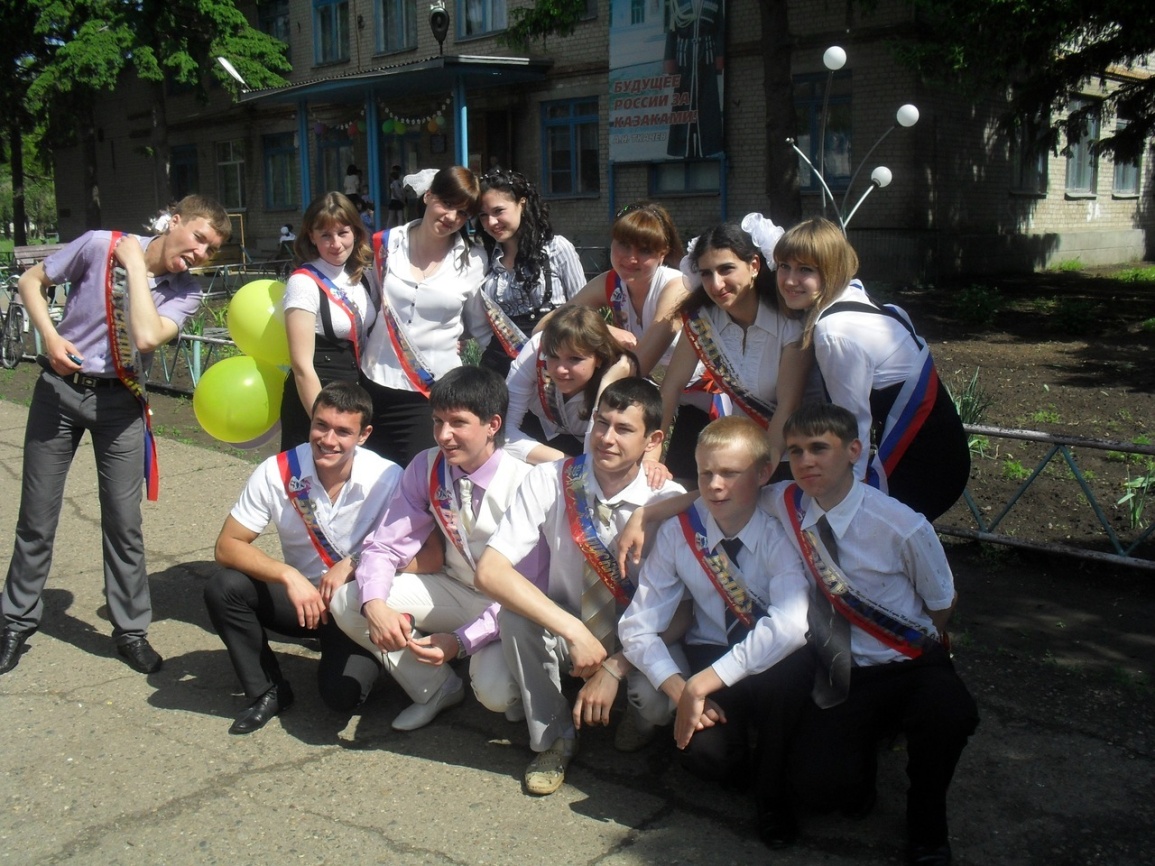 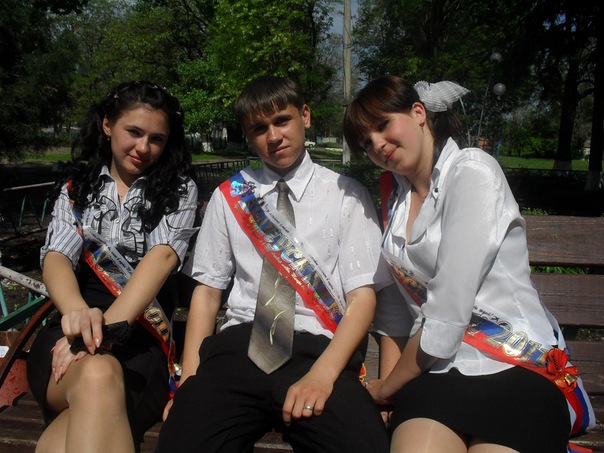 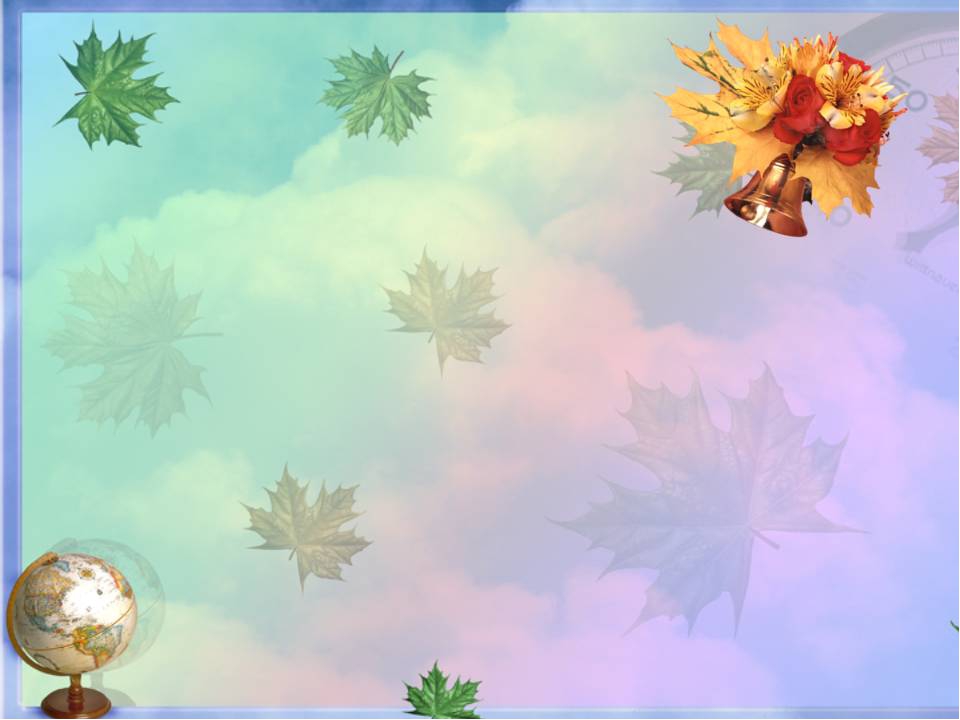 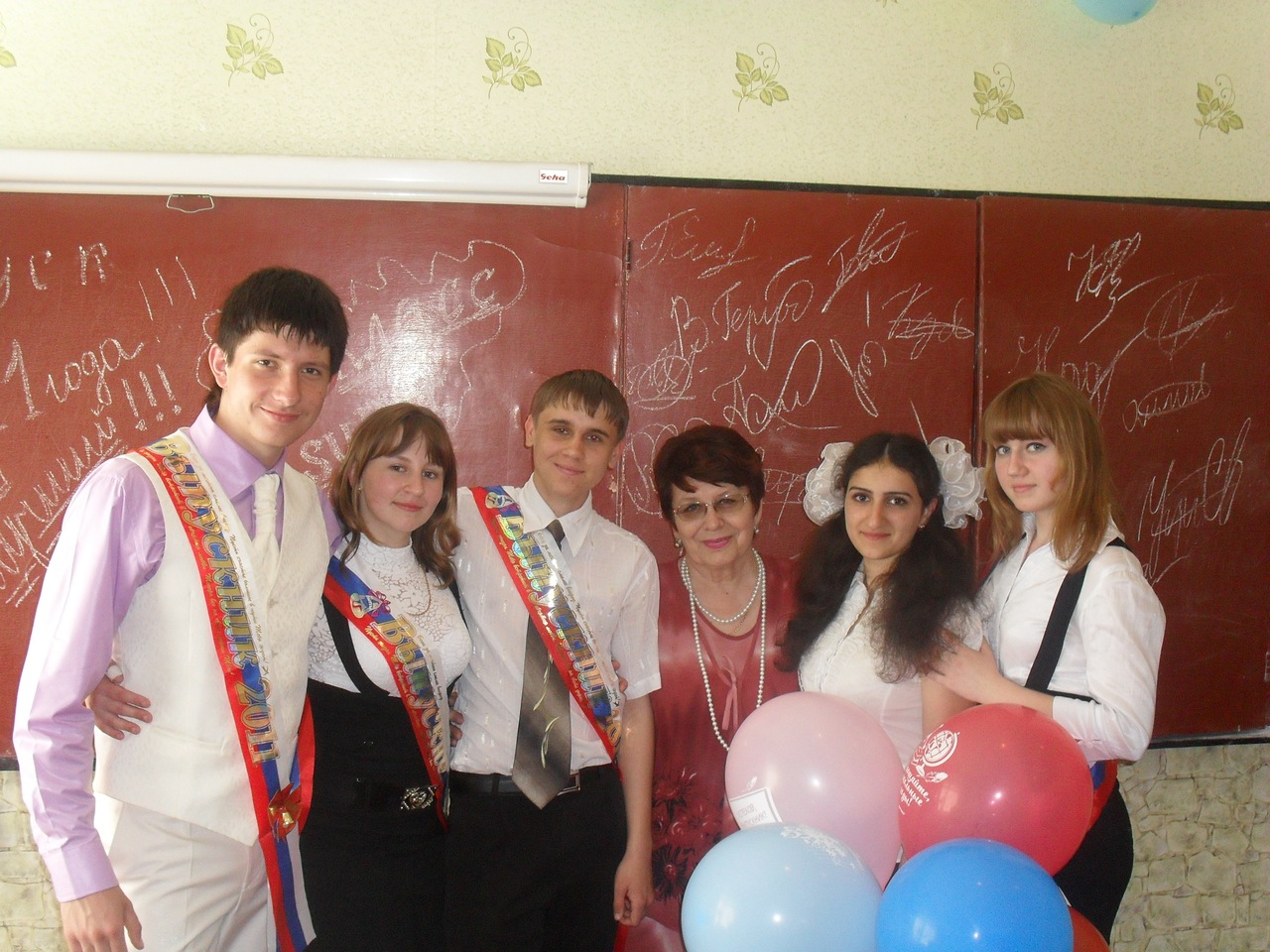 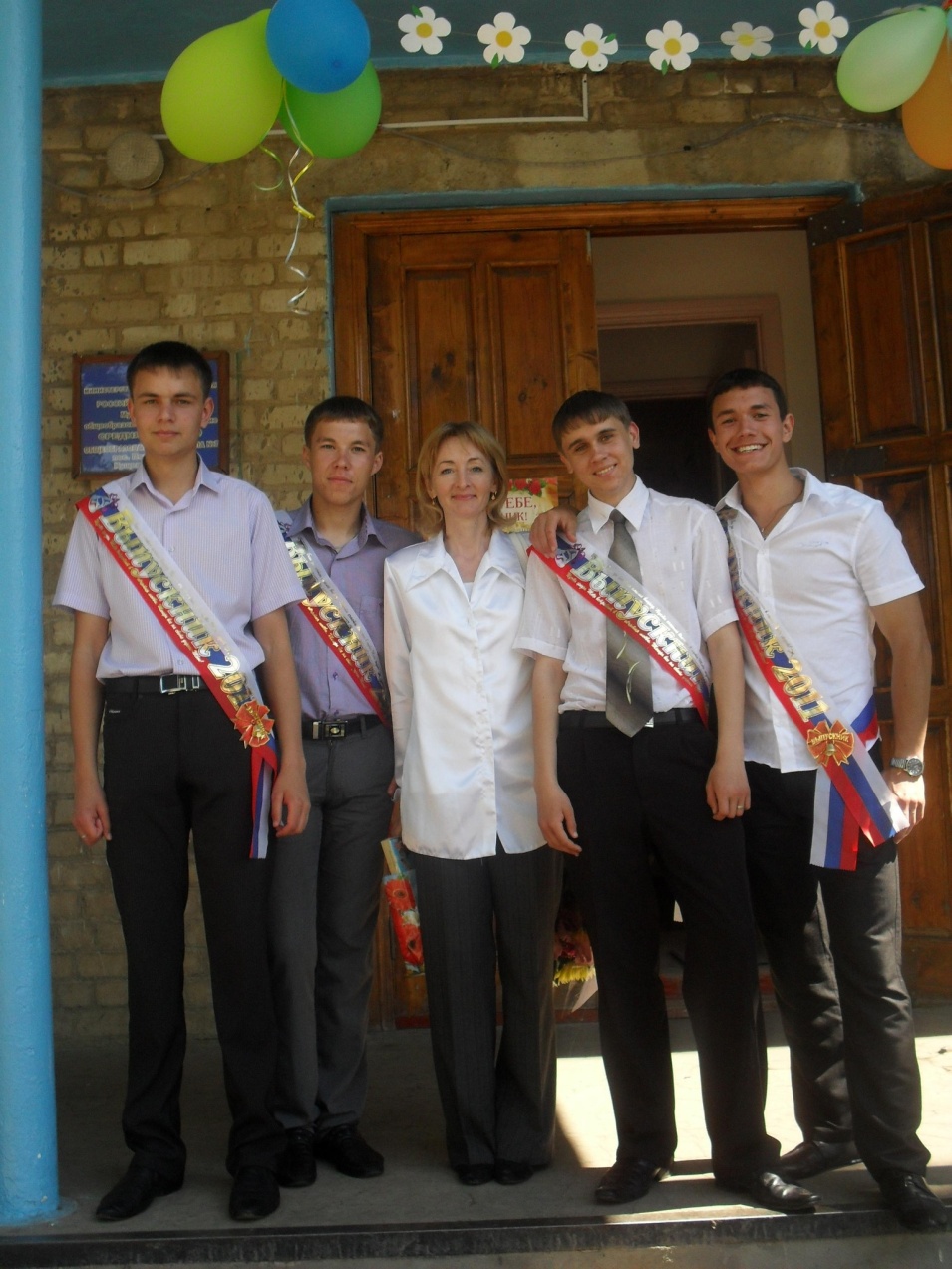 Сегодня может  встретятся два друга,Которые не виделись давно…
Кого-то встретит первый ваш учитель,А кто-то – первую любовь…
Пусть будут встречи, удивленья,Пусть будут шутки, будет смех,И эти чудные мгновеньяОбъединят сегодня в школе всех.
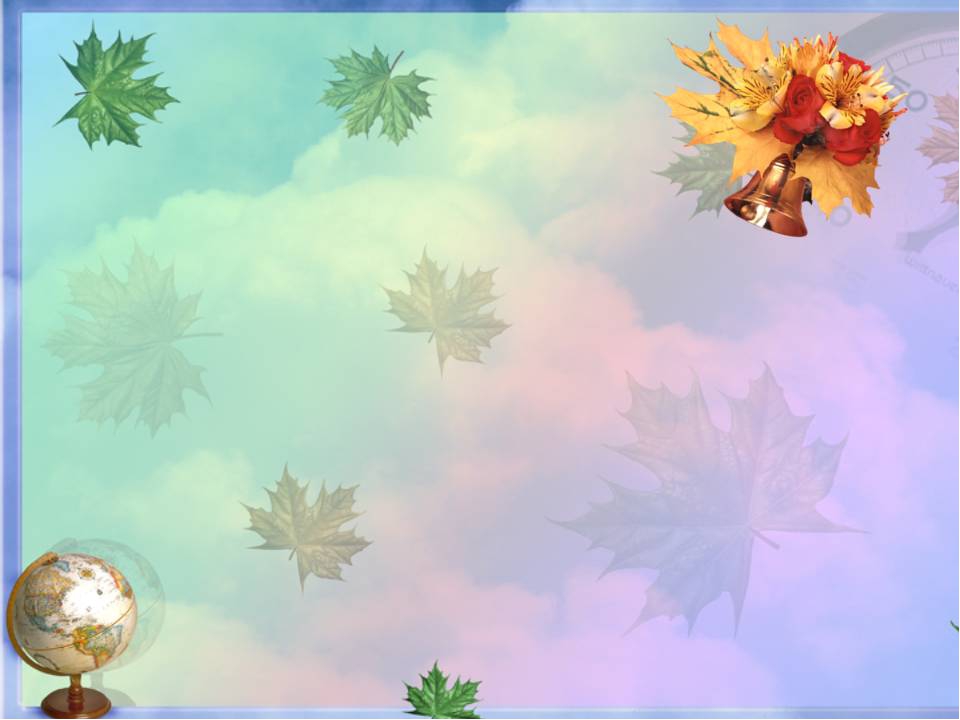 10 лет со дня окончания школы!
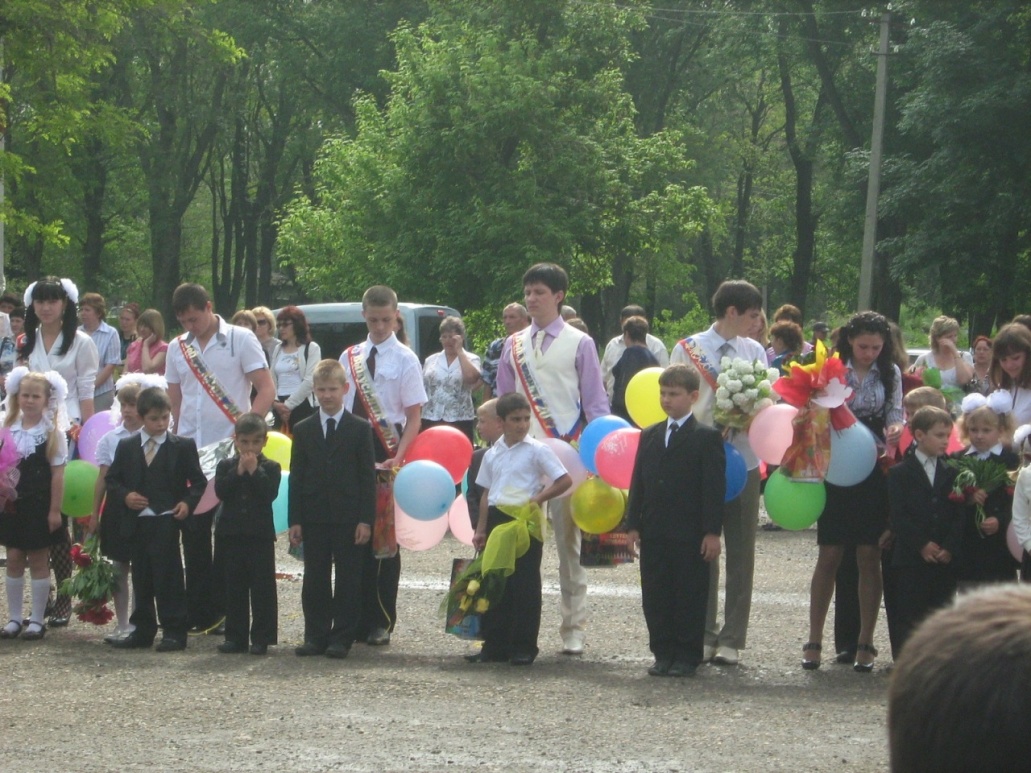 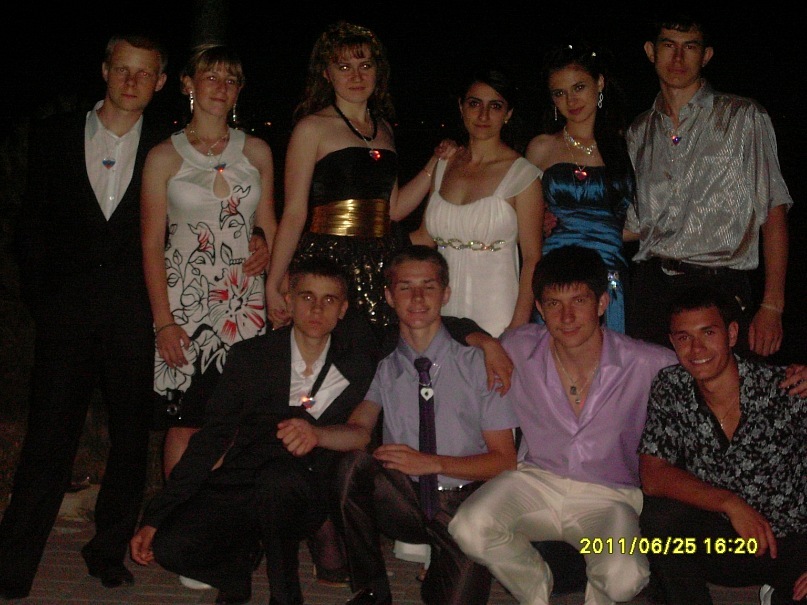 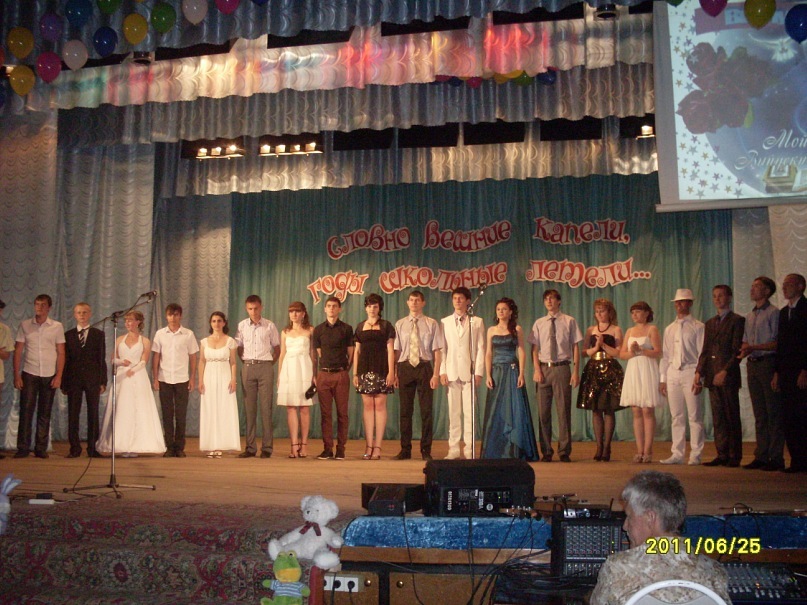 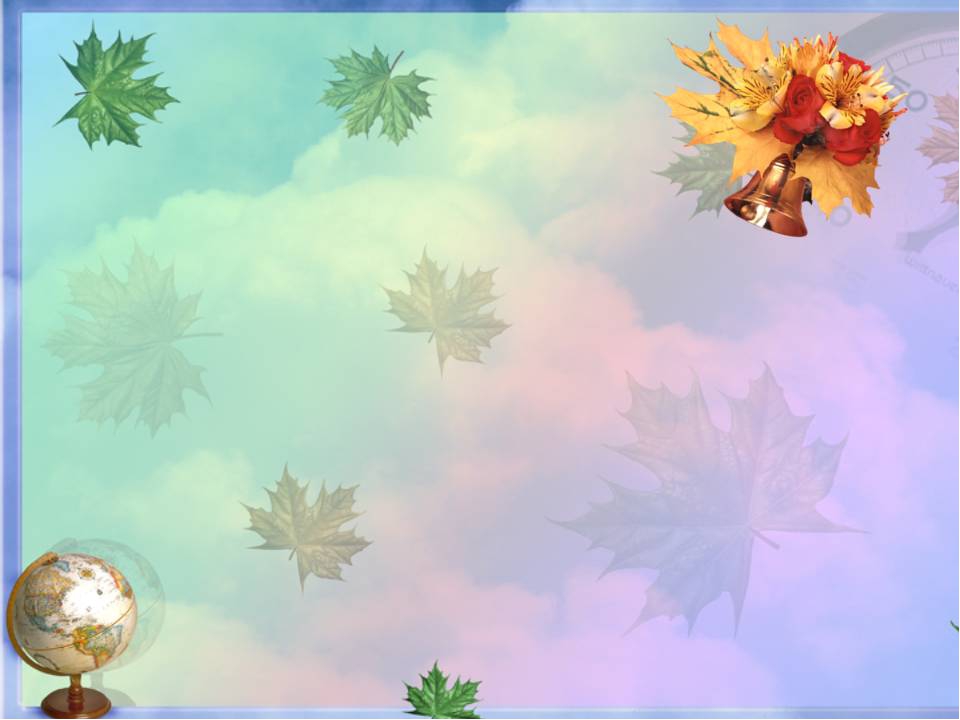 Наши юбиляры – выпуск 1991 год!
Классный руководитель – Фомичева Любовь Кузьминична.
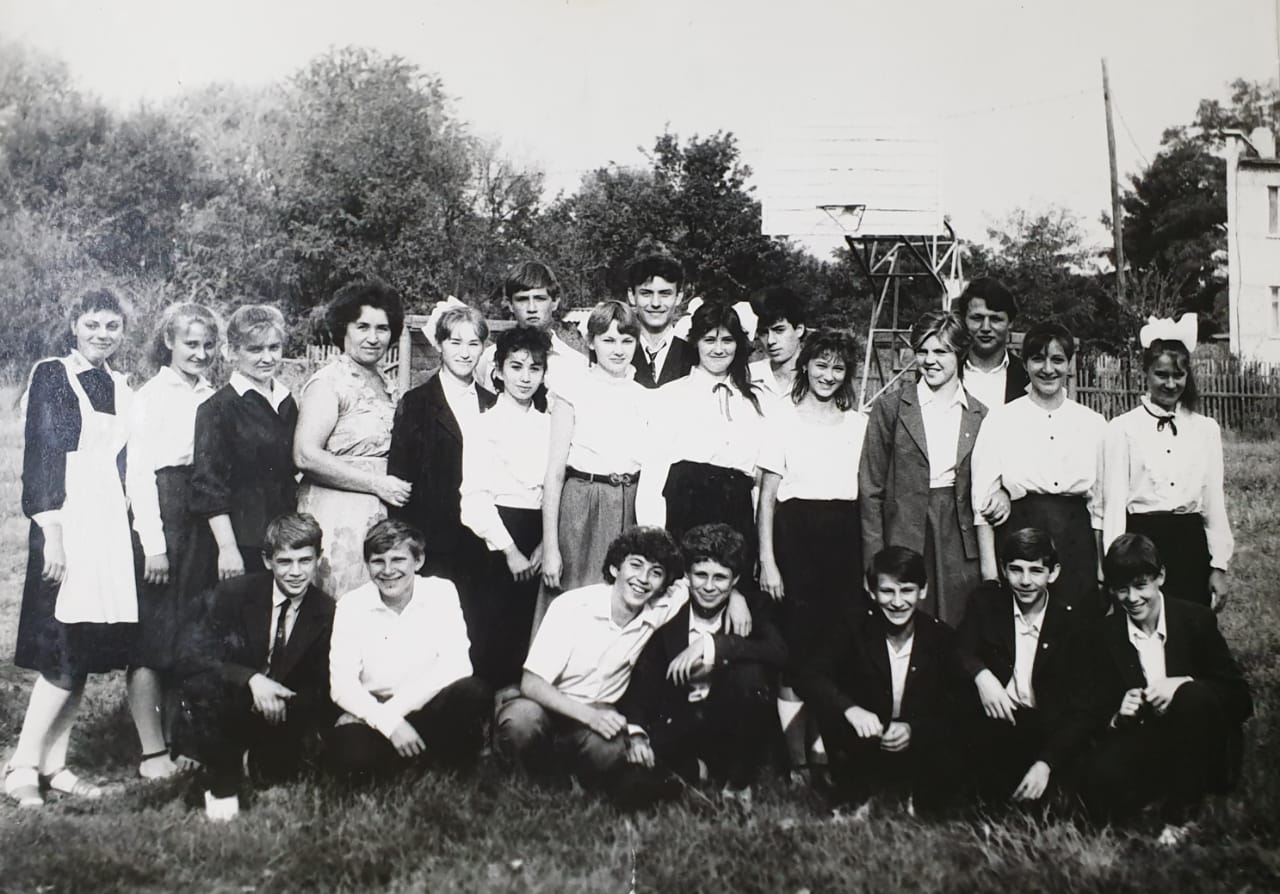 30 лет со дня окончания школы
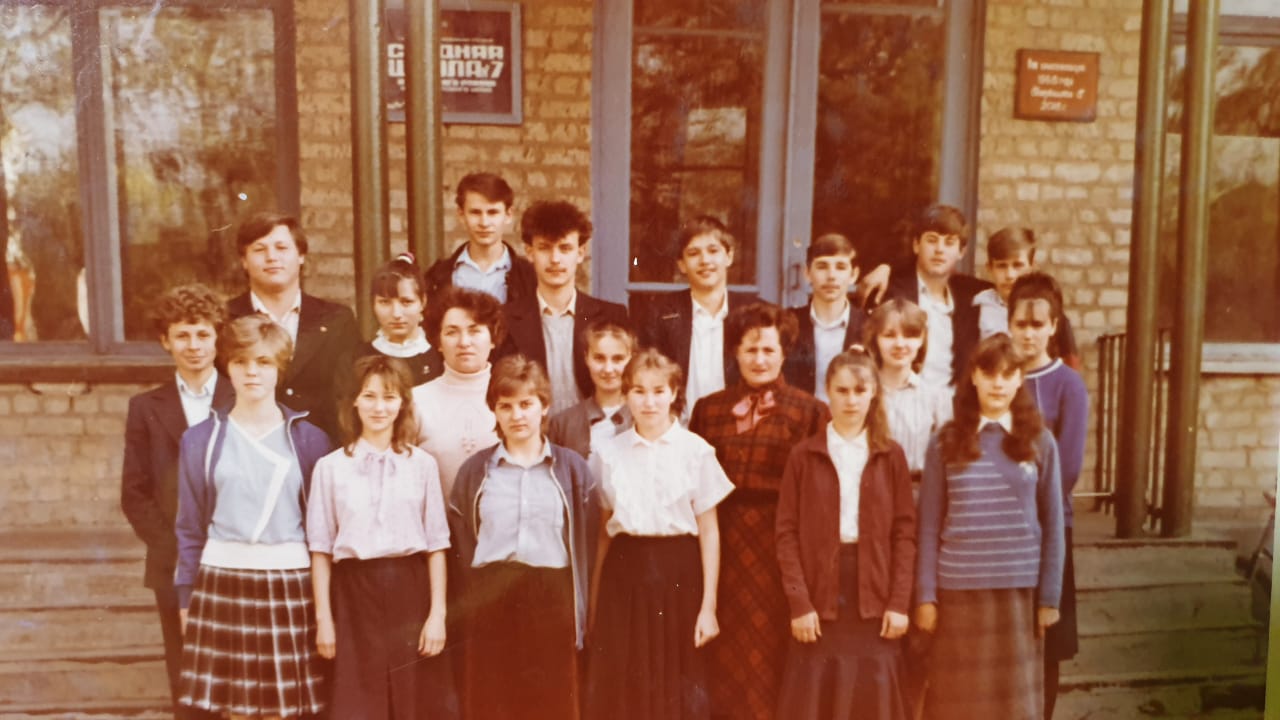 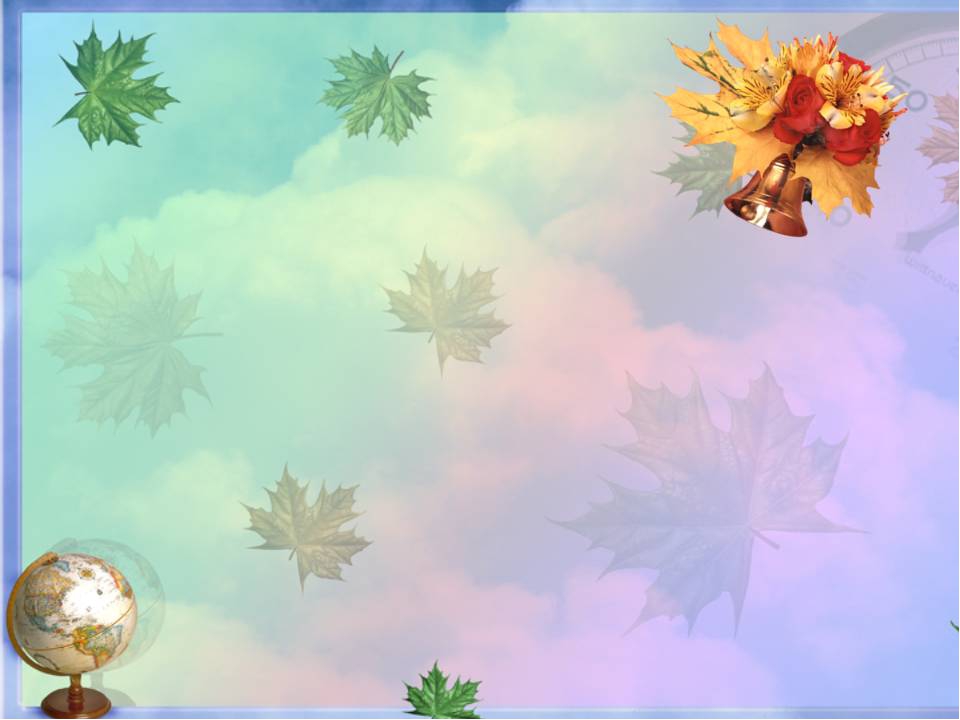 Сколько было в школе разных приключений,Сколько в ней сумели пережить…Это помнят люди все без исключений,Разве можно все это забыть.
Через годы, через расстоянияНа любой дороге, в стороне любойШколе ты не скажешь "До свидания",Школа не прощается с тобой.